Stadionkartta
Sakkorinki
Sakkorinki
Ammuntaan
Ampumapenkka
Huoltajat + putket
Kierrokselle
Metsikkö
Lähtö
2,2 km4,0 km
Maaliin
Katsomo
Maali
Ajanotto
Kanslia
Pukukopit
2,2 km4,0 km
Kahvio
WC
P
Lampi
P
Toimitsijat
Kilpailijat
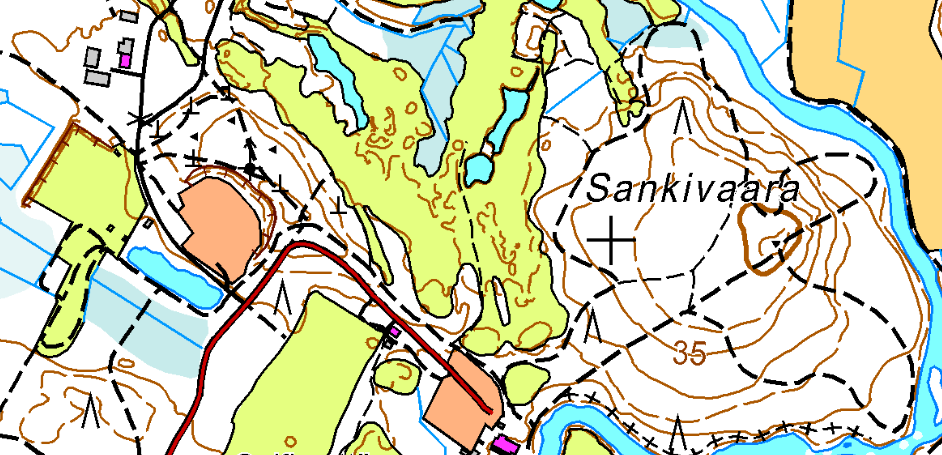 ©MML 2016
2,2 km
Stadion
P
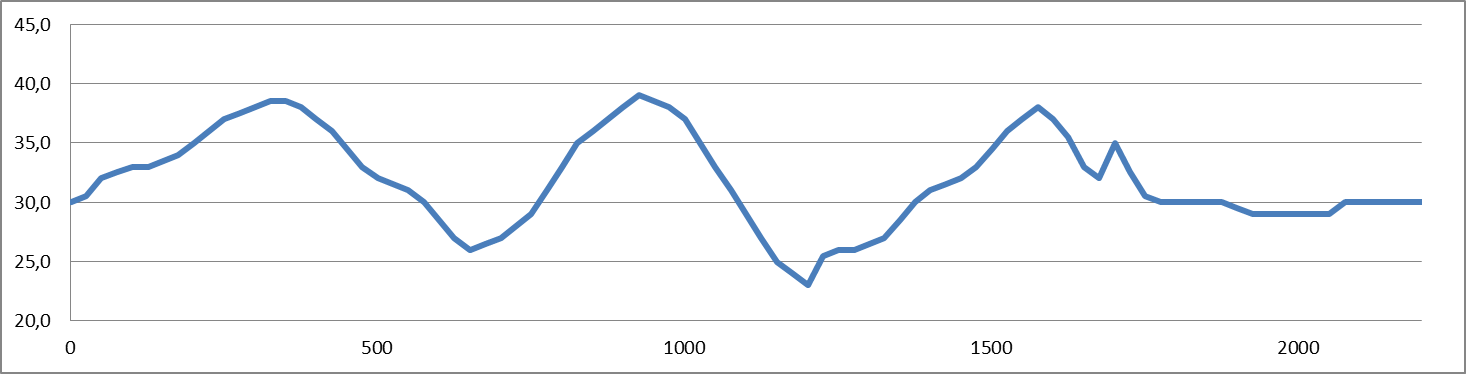 Kokonaisnousu 41 m
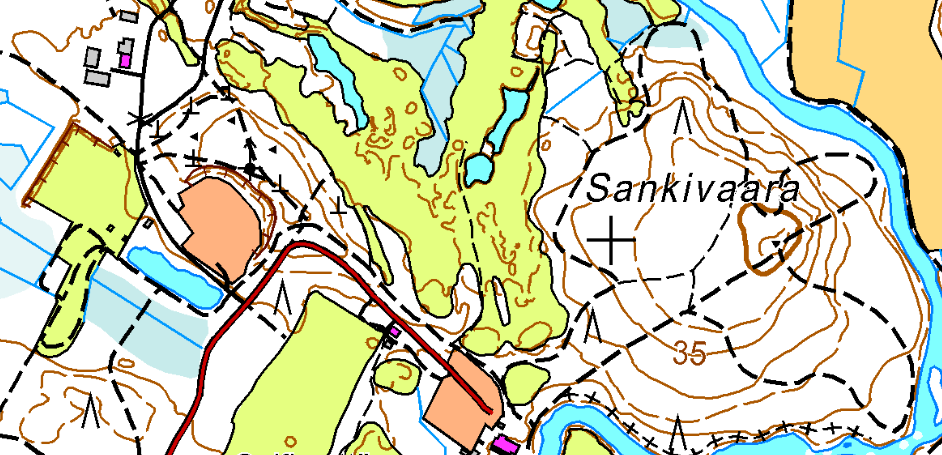 ©MML 2016
4,0 km
Stadion
P
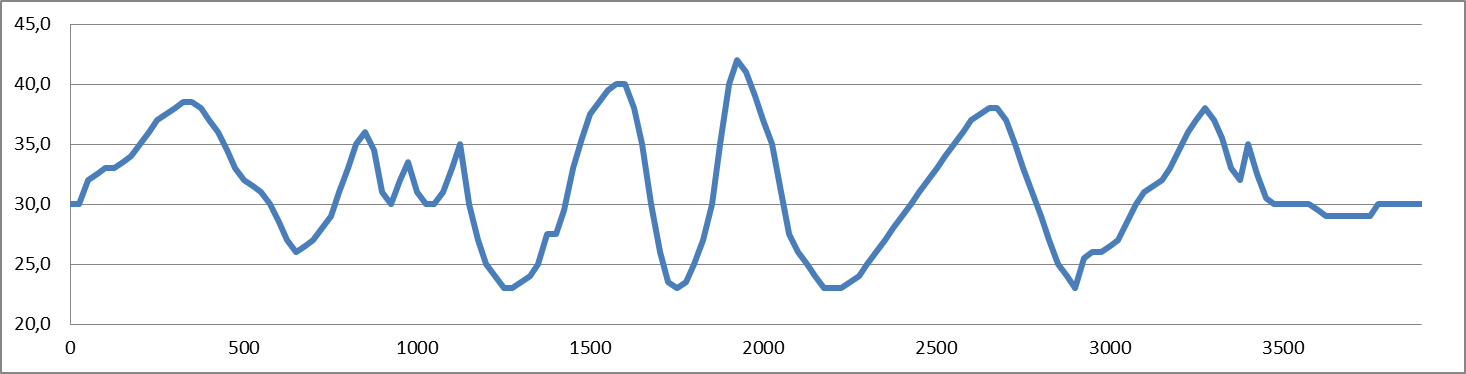 Kokonaisnousu 97 m